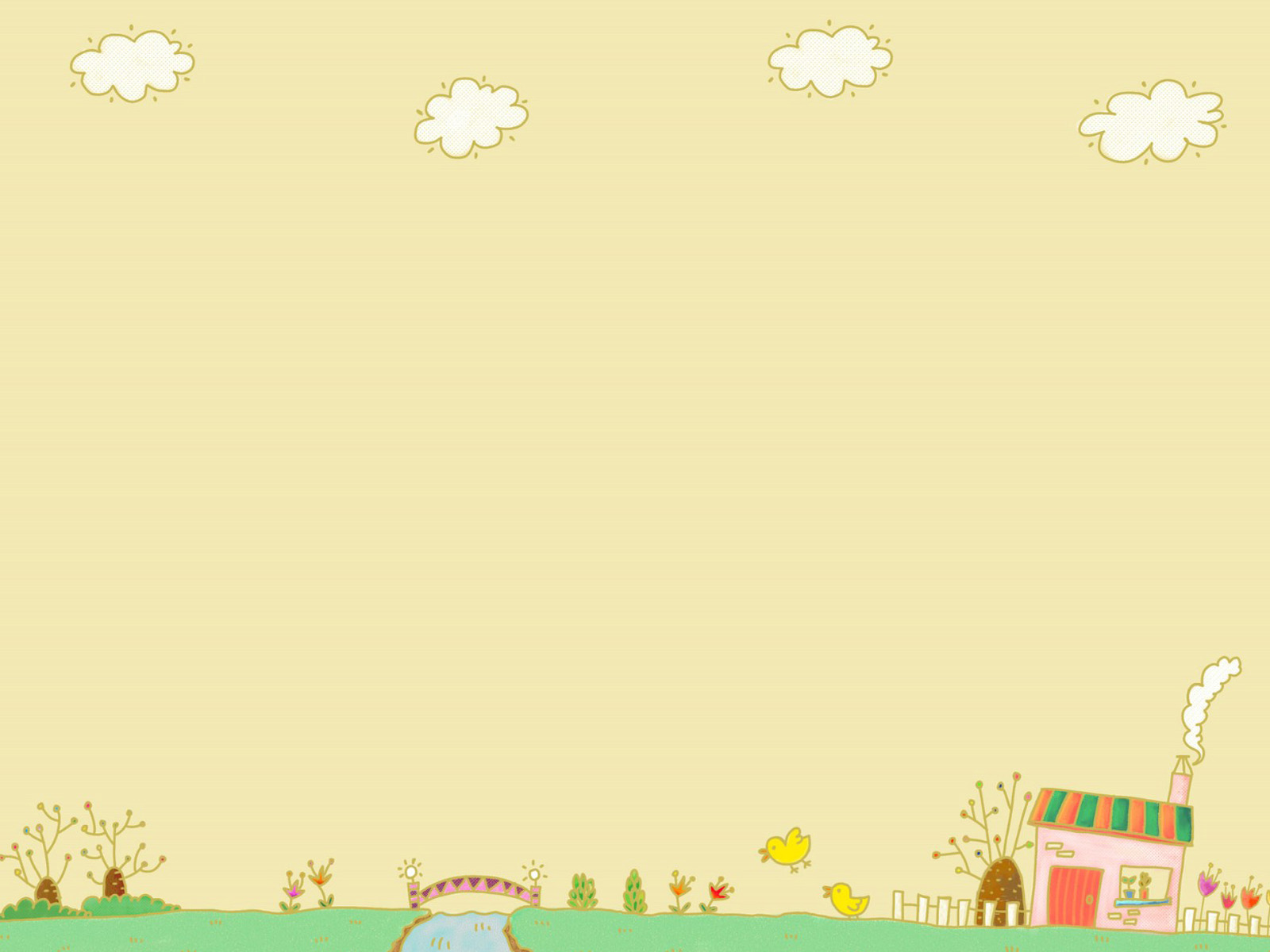 TRƯỜNG TIỂU HỌC TIÊN ĐỘNG
CHÀO MỪNG CÁC THẦY CÔ VÀ CÁC EM HỌC SINH ĐẾN VỚI TIẾT HỌC TRỰC TUYẾN
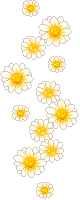 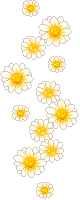 Toán 1
CỘNG, TRỪ TRONG PHẠM VI 100 (trang 94)
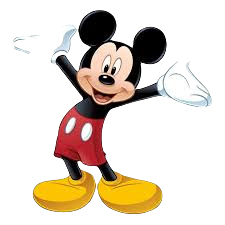 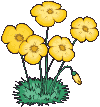 1. Xem hình, nêu phép tính rồi trả lời câu hỏi
a. Có tất cả bao nhiêu khối lập phương?
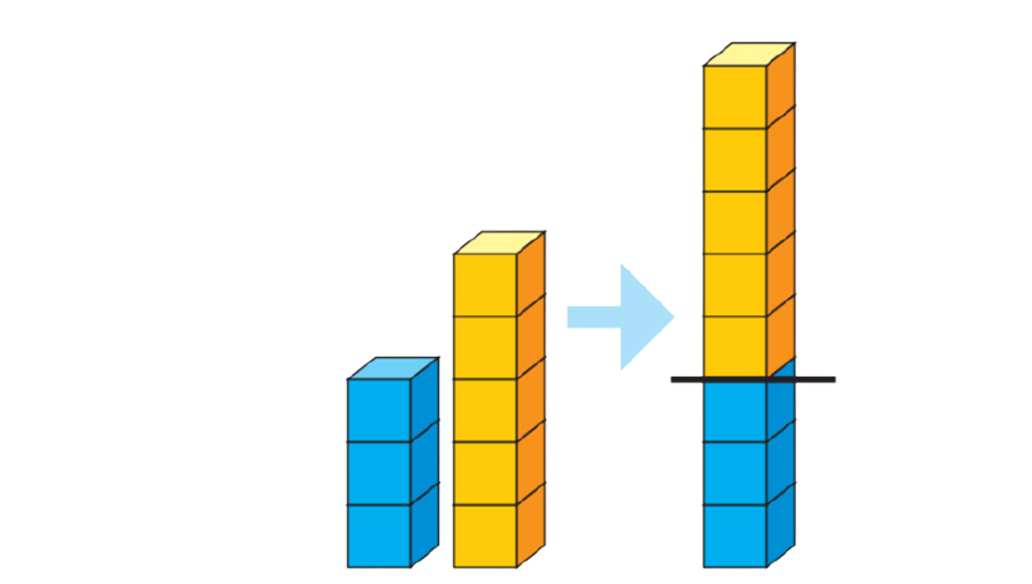 +
?
5
?
3
8
?
?
=
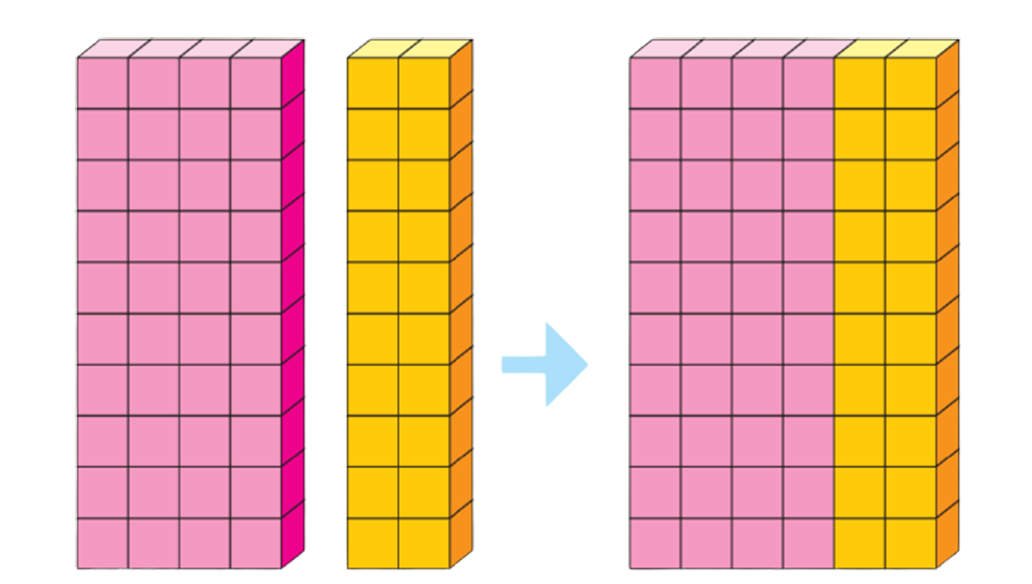 +
?
20
?
30
50
?
?
=
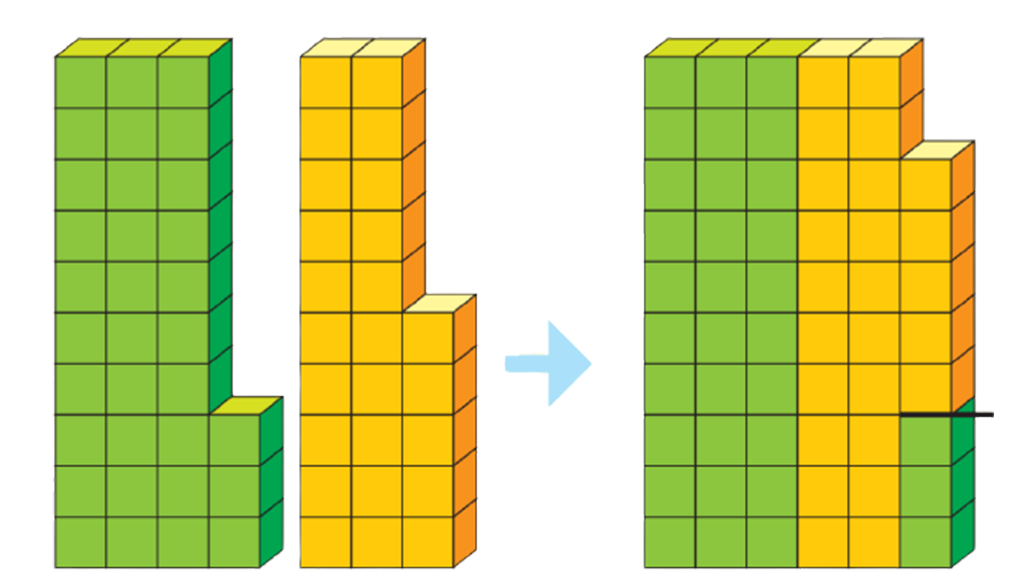 +
?
?
33
25
58
?
?
=
b. Sau khi bớt đi thì còn lại bao nhiêu khối lập phương.
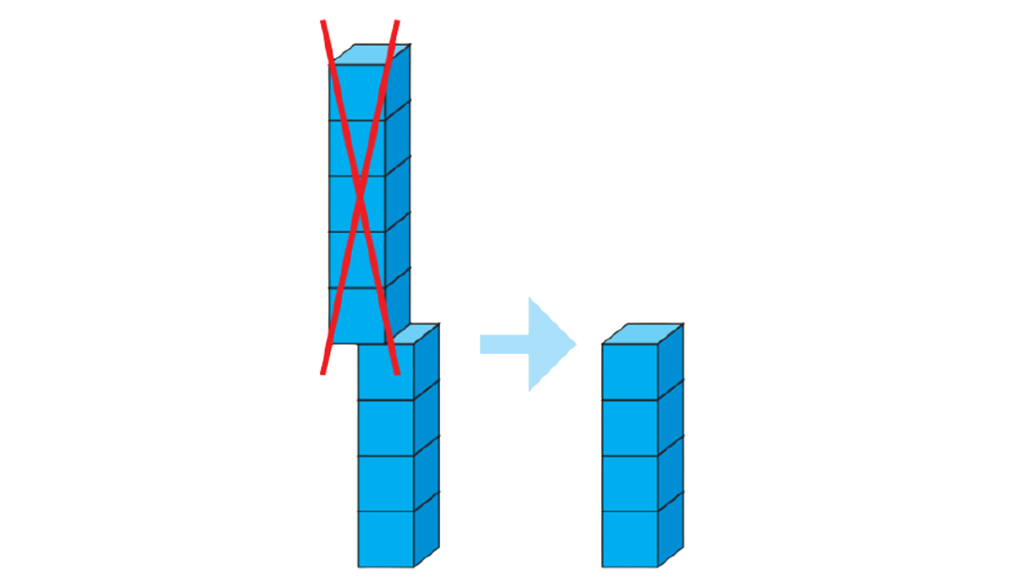 -
?
5
4
?
?
9
?
=
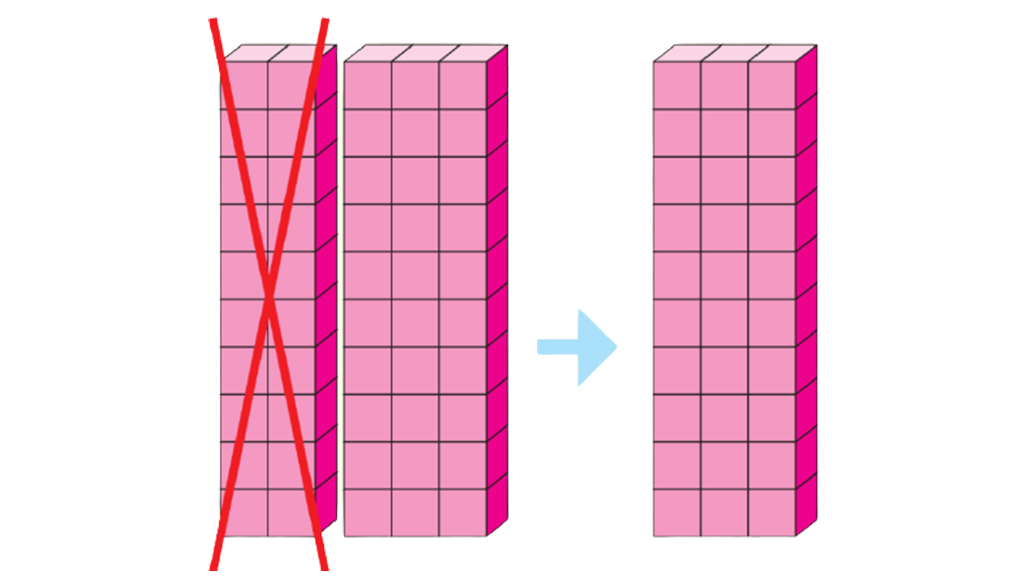 -
?
20
?
?
50
30
?
=
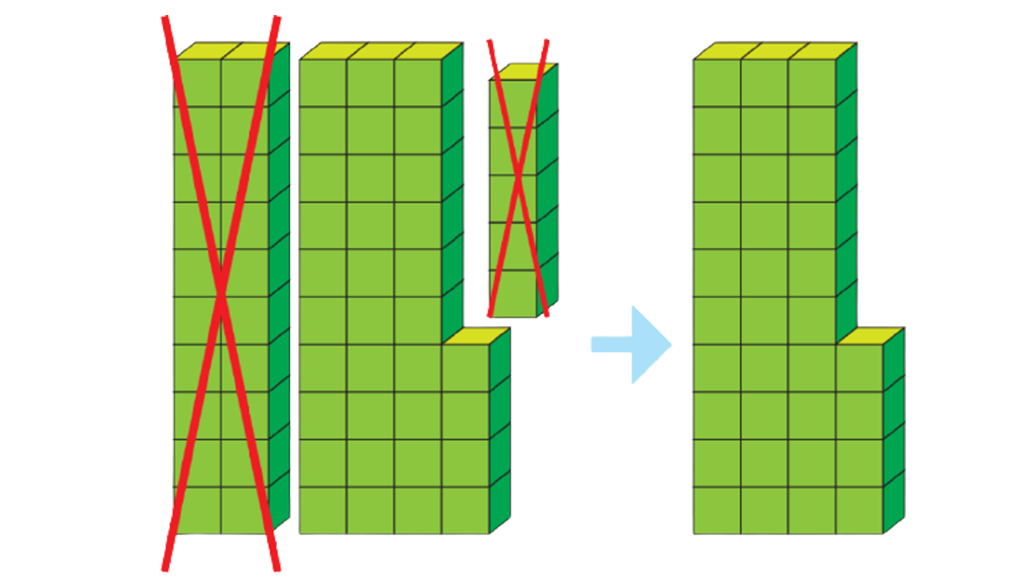 -
?
25
?
?
34
?
59
=
2. Tính nhẩm.
?
?
80
30
50 + 30 =
90 - 60 =
?
70
?
40
40 + 30 =
70 - 30 =
?
?
60 + 40 =
100 - 10 =
90
100
3. Tính.
?
?
5
?
50
90
35
?
?
?
93
25
?
?
58
37
35
?
?
37
76
35
?
?
4. Tính.
50
?
?
38
23 + 10 + 5 =
69 – 12 – 7 =
?
?
78 – 58 + 5 =
25
40
38 + 2=
5. Chọn >, = hoặc <.
>
?
<
23 + 6
?
29 - 1
47 - 5
23 + 20
100
=
99 + 1
?
6. Nêu số
?
38
35
?
60
?
7. Nêu phép tính rồi trả lời câu hỏi.
a. Trong sân chơi công viên, Sơn thấy 6 chiếc xe đã có người ngồi và 4 chiếc chưa có người ngồi. Có tất cả bao nhiêu chiếc xe ở sân chơi?
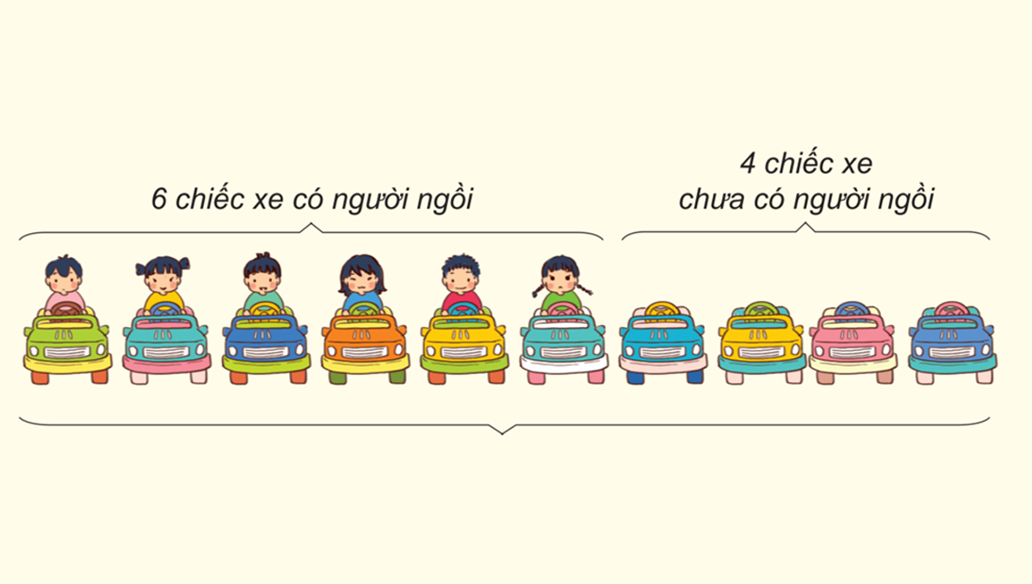 10
+
6
?
4
?
?
?
=
Có tất cả 10 chiếc xe ở sân chơi
b. Sân chơi có 10 chiếc xe. 8 chiếc đã có người ngồi, còn lại bao nhiêu chiếc chưa có người ngồi?
Có tất cả 10 chiếc xe
8 chiếc xe có người ngồi
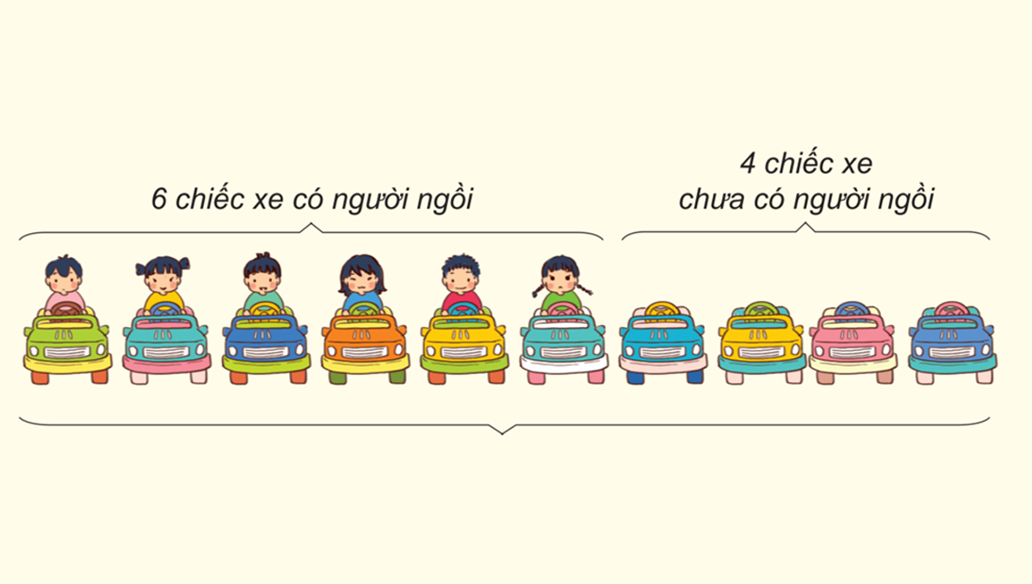 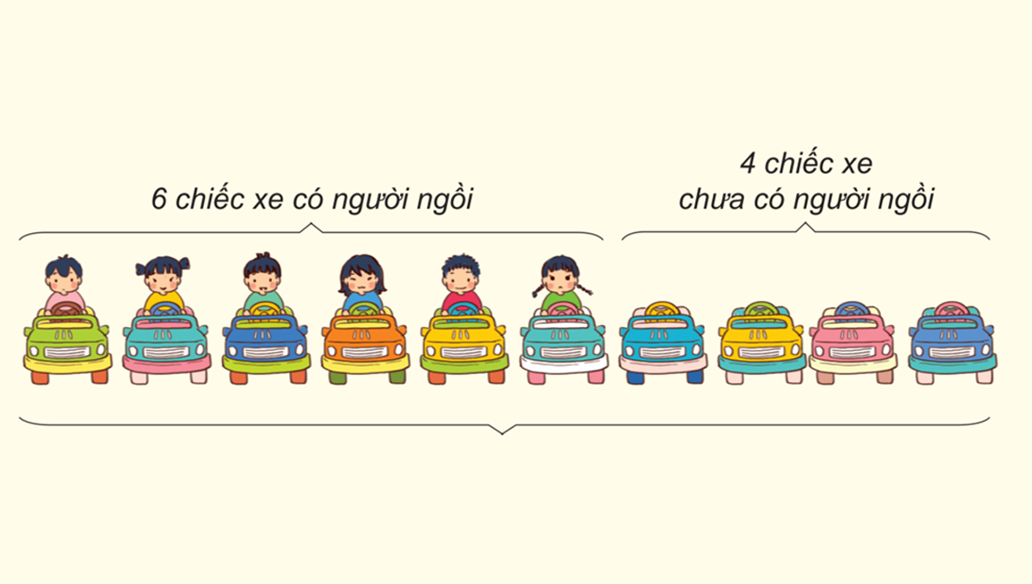 ?
2
-
10
?
8
?
?
?
=
Còn lại 2 chiếc xe chưa có người ngồi.
c. Nhân dịp đi tham quan, cô giáo mua được 48 chiếc bút. Cô tặng cho mỗi bạn trong lớp Minh một chiếc bút. Biết lớp Minh có 32 học sinh. Hỏi cô còn lại bao nhiêu chiếc bút?
16
-
48
?
32
?
?
?
=
Cô giáo còn lại 16 chiếc bút.
VUI MỘT CHÚT
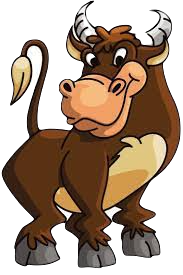 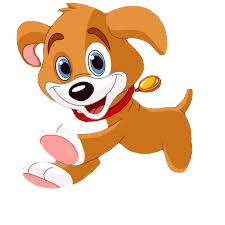 Mỗi bạn Voi và Trâu mang số thẻ bao nhiêu?
44
67
?
= 23
-
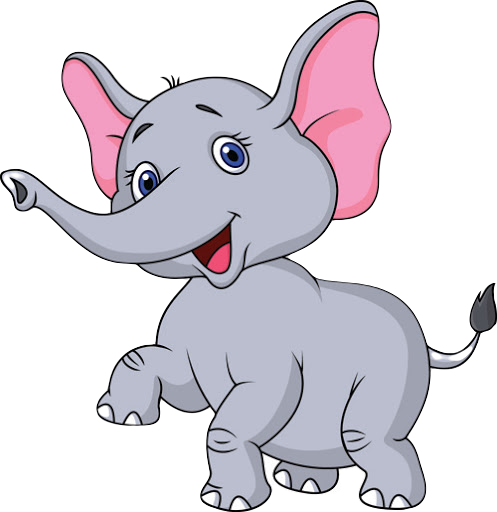 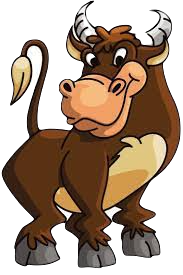 ?
44
19
-
= 25
?
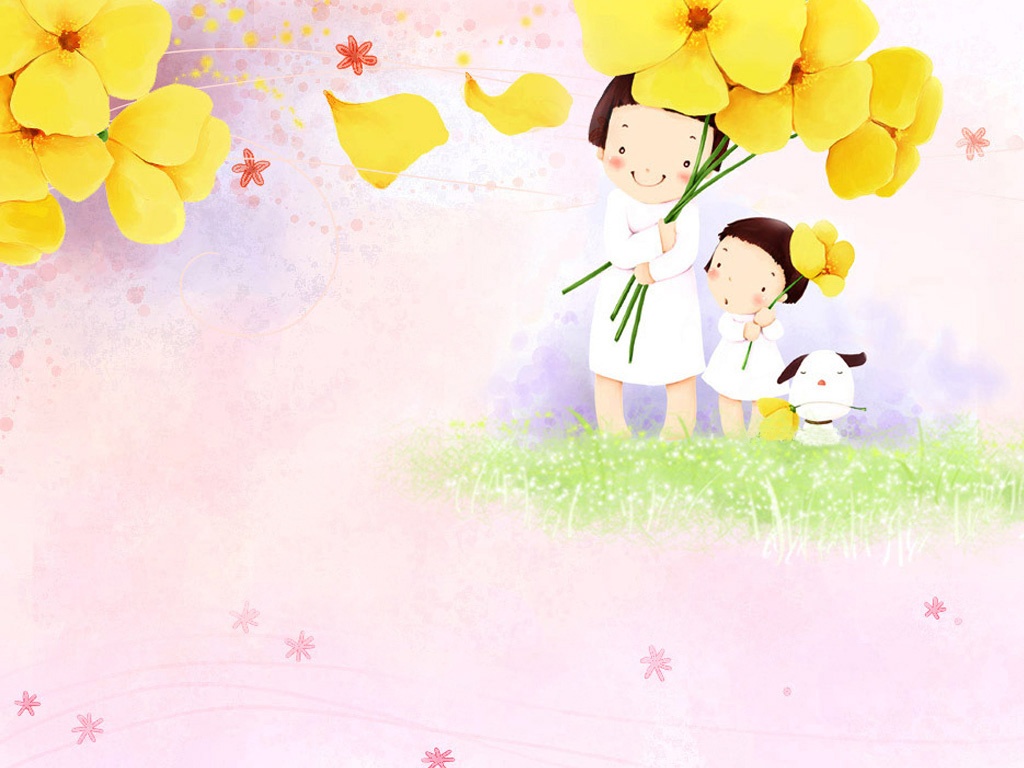 Chúc các con học tốt !